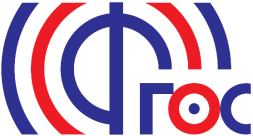 ПОЛОЖЕНИЕоб индивидуальном итоговом проекте учащихся 8 – 9 классов
Индивидуальный итоговый проект
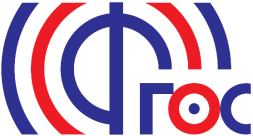 Индивидуальный итоговый проект представляет собой учебный проект, выполняемый учащимся в рамках одного или нескольких учебных предметов с целью продемонстрировать свои достижения в самостоятельном освоении содержания и методов избранных областей знаний и видов деятельности, способность проектировать и осуществлять целесообразную и результативную деятельность: учебно-познавательную, конструкторскую, социальную, художественно-творческую.

 Выполнение индивидуального итогового проекта обязательно для каждого учащегося, занимающегося по ФГОС
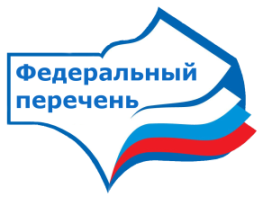 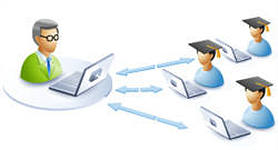 Индивидуальный итоговый проект
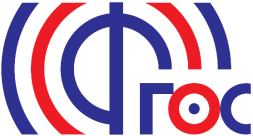 Отметка за выполнение проекта выставляется в графу «Проектная деятельность» в журнале и личном деле. В документ государственного образца об уровне образования – аттестат об основном общем образовании – отметка выставляется в свободную строку
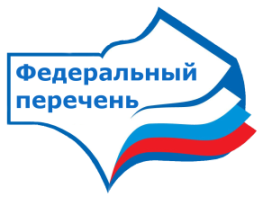 Структура  итогового проекта
Титул
Оглавление 
Пояснительная записка (введение) (1-1,5 стр.)
Первая часть (1 - 2 стр.)
Вторая часть  (3 - 4 стр.)   
Заключение (0,5 – 0,8 стр.)
 Список источников информации. 
 Приложения могут содержать фотографии, схемы, рисунки, отзывы и т.п.
Оглавление
Пояснительная записка
Пояснительная записка (1-1,5 стр.)
а)  Исходный замысел.  Почему выбрана эта тема? 
б)  Цель проекта. Назначение, планируемый  продукт/  гипотеза. 
в)   Задачи. 
г)  Ресурсы и средства необходимые для реализации проекта.
д)  План реализации проекта.
Для конструкторских проектов: описание особенностей конструкторских решений, для социальных проектов – описание эффектов/эффекта от реализации проекта.
Представление пояснительной записки - один из этапов организации работы над проектом.
План реализации проекта
Первая часть (1 - 3 страницы)
Описание результатов изучения источников информации. 
В каком источнике какую информацию нашли ,что выбрали, почему, вывод.
Вторая  часть (2 - 4 страницы)
Описание практических действий по получению продукта и самого продукта. Какую сформировали модель или схему, план и т.п. – представление о продукте. Завершается вторая часть выводом о степени реализации проекта (насколько удалось достигнуть планируемый  результат:  полностью, более того…)
Заключение (0,5 - 1 страница)
содержит информацию о полноте реализации задач, оценочное суждение о  результате, указание значения работы над проектом для собственного развития.
Источники информации
Бердяев Н. А. Истоки и смысл русского кммунизма. М.:Мысль,1990.
Бобришный Угор // блог Красивые места Вологодской области  http://lesnoy-dar.ru
Вадимов А. В. Николай Бердяев: изгнание. — «Вопросы философии», 1991, № 1.
...
Требования к техническому оформлению индивидуального итогового проекта
Работа выполняется на листах стандарта  А4, шрифтом Times New Roman, размером шрифта 14 пунктов с интервалом между строк – 1,5, заголовок -14 пунктов с интервалом между строк - 1,5. Размер полей: верхнее – 2см., нижнее – 1,5 см., левое – 3см., правое – 2 см.
Документы для  защиты:
Материалы –  отчёт  о работе над проектом

 Продукт проекта (кроме исследовательского  проекта)

 Отзыв руководителя 
Доклад – без предъявления в письменном виде
Защита индивидуального проекта
В процессе деятельности специально организованной комиссии
На школьной конференции
Лучшие проекты (по согласованию с автором проекта) размещаются на сайте школы, могут быть опубликованы в школьных СМИ.
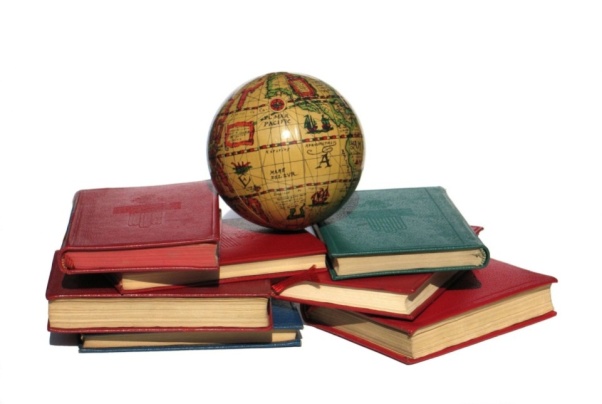 Рекомендации по оформлению презентации к отчету
Компьютерная презентация : не более 15 слайдов.
Титульный лист презентации включает:
а) полное наименование школы
в) название проекта
г) сведения об авторе и руководителе проекта
 д) год разработки проекта.
Слайды должны быть озаглавлены.
Текст слайдов должен быть кратким, содержать сжатую основную информацию по всем разделам проекта, расположенную в порядке представления каждого раздела.
Шрифт должен быть не менее 28 кегля.
Защита проекта
Отчет  учащегося о реализации проекта
Вопросы членов комиссии, с целью выявления  уровня
 владения материалом,  проникновения в  тему, уровня 
сформированности  познавательных и коммуникативных 
УУД.
Отзыв руководителя  о  работе  учащегося над проектом
(зачитывается  руководителем или председателем комиссии)
 с целью выявления степени самостоятельности  работы 
над проектом,  уровня сформированности регулятивных 
УУД.
Примерный план выступления –отчета о реализации индивидуального итогового проекта
Введение – пояснительная записка:
Тема моего проекта…
Я выбрал(а)  эту тему, потому, что а)  значение в целом…. 
				        б) мне было интересно…
Цель моей работы:…….
Проектный продукт - ………..
Чтобы это сделать , надо было решить следующие задачи: 
 а) изучить теорию о…
б) изготовить,  разработать, сконструировать, выявить и обобщить, создать….
Кроме того, мне нужны были средства….
Я разработал(а) план……
Решая первую задачу, я узнал(а)…(что и где искал(а) информацию)
Решая вторую задачу, я ….(что и как делал(а)?)
Написание письменной части (как писал(а): по частям работ –указать названия частей и кратко содержание)
Права и ответственность сторон
Руководитель индивидуального проекта должен:
Совместно с обучающимся определить тему и учебный план работы по индивидуальному образовательному проекту;
Совместно с обучающимся определить цель работы, этапы, сроки, методы работы, источники необходимой информации;
Мотивировать обучающего на  выполнение работы по индивидуальному образовательному проекту;
Оказывать помощь обучающемуся по вопросам планирования, методики, формирования и представления результатов исследования; 
Контролировать выполнение обучающимся плана работы по выполнению индивидуального образовательного проекта.
Права и ответственность сторон
Руководитель индивидуального проекта имеет право:
Требовать от обучающего своевременного и качественного выполнения работы;
Использовать в своей работе имеющиеся в школе информационные ресурсы;
Обращаться к администрации школы в случае систематического несоблюдения сроков реализации плана индивидуального образовательного проекта.
Права и ответственность сторон
Обучающийся должен:
Выбрать тему индивидуального образовательного проекта;
Посещать консультации и занятия по индивидуальному образовательному проекту;
Ответственно относиться к требованиям и рекомендациям руководителя индивидуального образовательного проекта:
Подготовить публичный отчет о проделанной работе.
                          Обучающийся имеет право:
На консультацию и информационную поддержку руководителя на любом этапе выполнения индивидуального образовательного  проекта;
Использовать для выполнения индивидуального образовательного проекта ресурсы школы.
Требования к организации проектной деятельности
1. Учащиеся самостоятельно выбирают тему проекта
2. Учащиеся совместно с руководителем разрабатывают план реализации проекта. Публичная защита проекта обязательна
3. Руководителем, консультантом индивидуального итогового проекта обучающегося могут быть педагогические работники, родители (законные представители) обучающихся, сотрудники иных организаций по профилю проекта (социальные партнёры), на основании  письменного заявления (см. приложение1). Один педагог может руководить не более чем 5 ИИП.
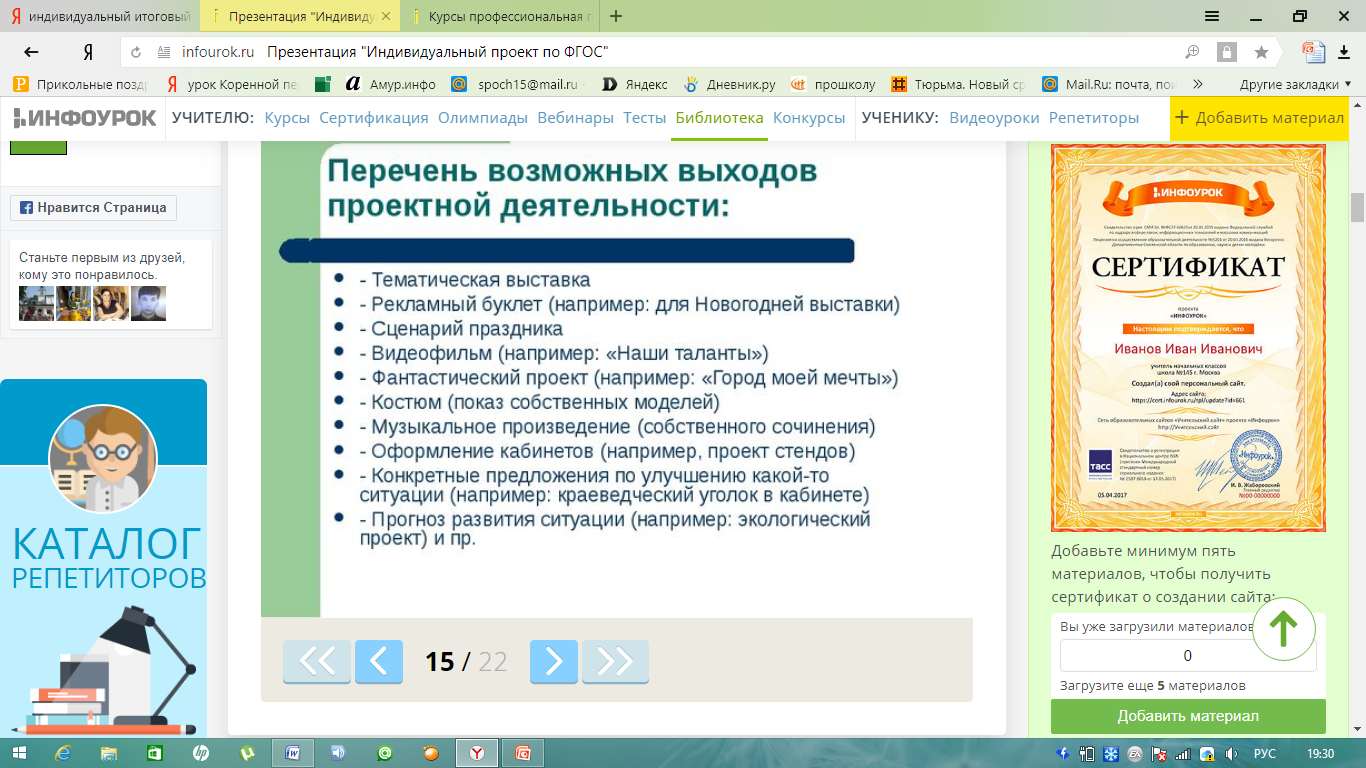 Что оценивается в результате  презентации проекта